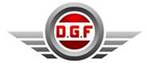 GUISNET CarollePrésident Directrice Générale D.G.F-OI
Référent handicap, Comptabilité
Organigramme                     d.g.f-oi
Ressources humaines, 
formateur
GUISNET Daniel Directeur général
Référent
pédagogique
CAPAROS Béatriceresponsable DGF-OI  SUD
D.G.F-OI SUD
POLE COMMUNICATION
Commissaire aux comptes : ACP
POLE FORMATEURS
POLE ADMINISTRATIF
Expert Comptable : MOECA
FETON Lucas*
Avocat : 
Thierry Gauthier
Choukroun E
LEVU Fanch
LAURET Bertrand
CHEVALIER Christopher
FONTAINE Laurent
GRONDIN Cynthia
Suivi stagiaires
Gestion des dossiers
BOURICE AdelineAccueil secrétaireGestion des dossiers
En cours Accueil secrétaire
VIRGINIE
Océane* assistante secrétaire
VIRAMA Y
AZZOLA Frédéric
VANTOMME P
RACHAD M
LEFEBVRE F
QUENET J
BRISEVIN C…
* FORMATEURS EXTERNES
Gestion de l’accueil et des dossiers de formation
Gestion de l’accueil et des dossiers de formation
Suivi stagiaires Gestion dossiers de formation
Gestion de l’accueil et des dossiers de formation
DGF ORGA V14
DGF-OI NORD
DGF-OI SUD
Formateurs DGF-OI
Formateurs EXTERNES
DGF-OI DIRECTION